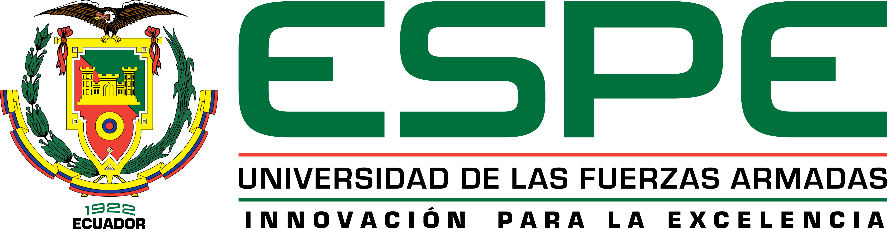 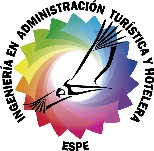 DEPARTAMENTO DE CIENCIAS ECONÓMICAS, ADMINISTRATIVAS Y DE COMERCIO 


CARRERA DE INGENIERÍA EN ADMINISTRACIÓN TURÍSTICA Y HOTELERA


TRABAJO DE TITULACIÓN, PREVIO A LA OBTENCIÓN DEL TÍTULO DE INGENIERA EN ADMINISTRACIÓN TURÍSTICA Y HOTELERA


TEMA:
ANÁLISIS DE LA CADENA DE VALOR Y SU IMPACTO EN LA ACTIVIDAD TURÍSTICA DEL REFUGIO DE VIDA SILVESTRE PASOCHOA 


AUTOR: MOYA CASTELLANOS, VANESSA ALEXANDRA                  


DIRECTOR: MBA. ITURRALDE, JUAN FERNANDO





SANGOLQUÍ

2019
Planteamiento del problema
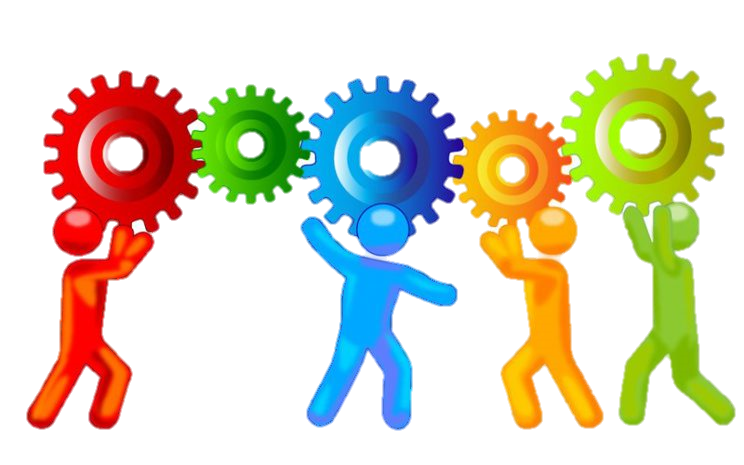 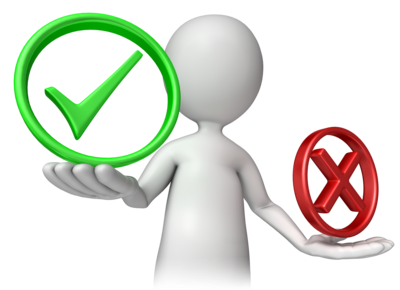 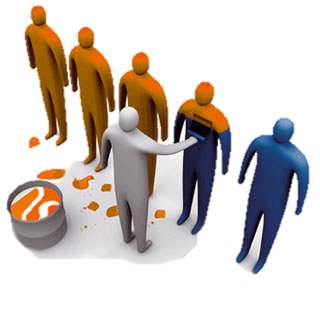 Objetivo General
Analizar la cadena de valor del Refugio de Vida Silvestre Pasochoa y su impacto en la actividad turística, en base a las teorías de la ventaja competitiva a fin de mejorar la gestión del área protegida, su posicionamiento en el mercado turístico y consecuentemente lograr un desarrollo local.
Objetivos Específicos
Teorías de Soporte
Crouch y Ritchie
Michel Porter
Francisco Albuquerque
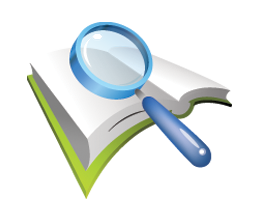 Marco Referencial
La cadena de valor del destino como herramienta innovadora para el análisis de la sostenibilidad de las políticas turísticas. El caso de España
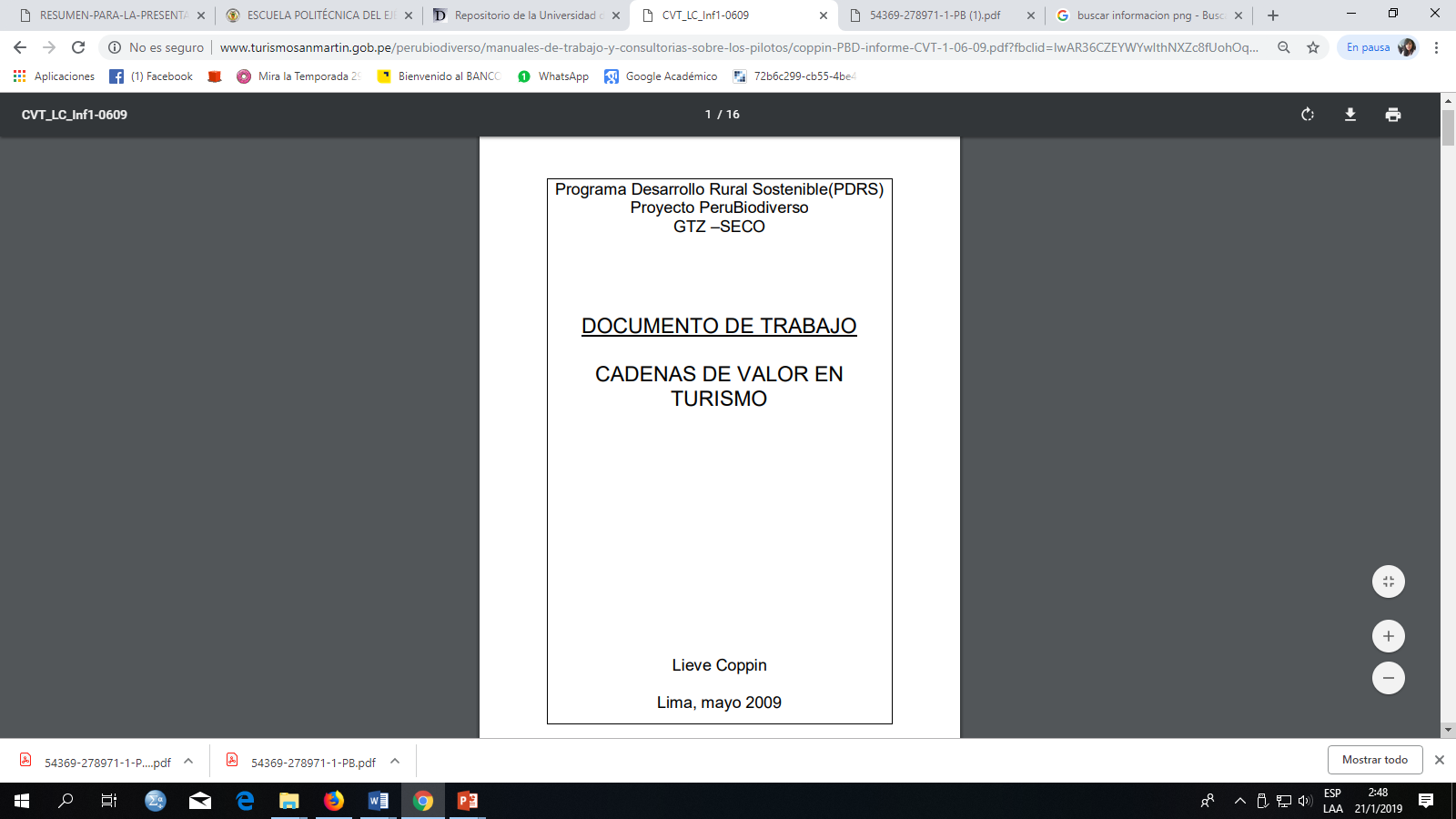 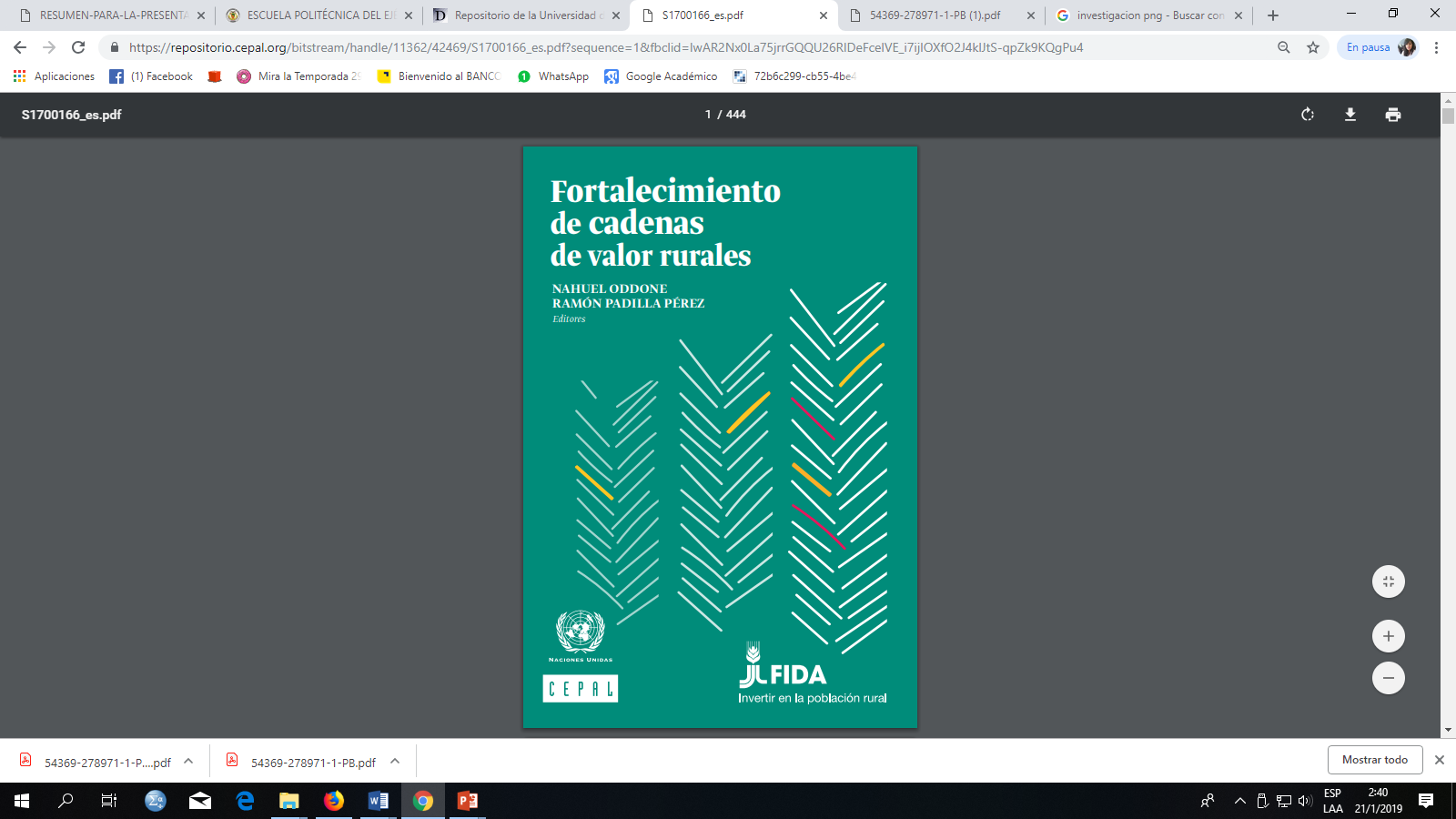 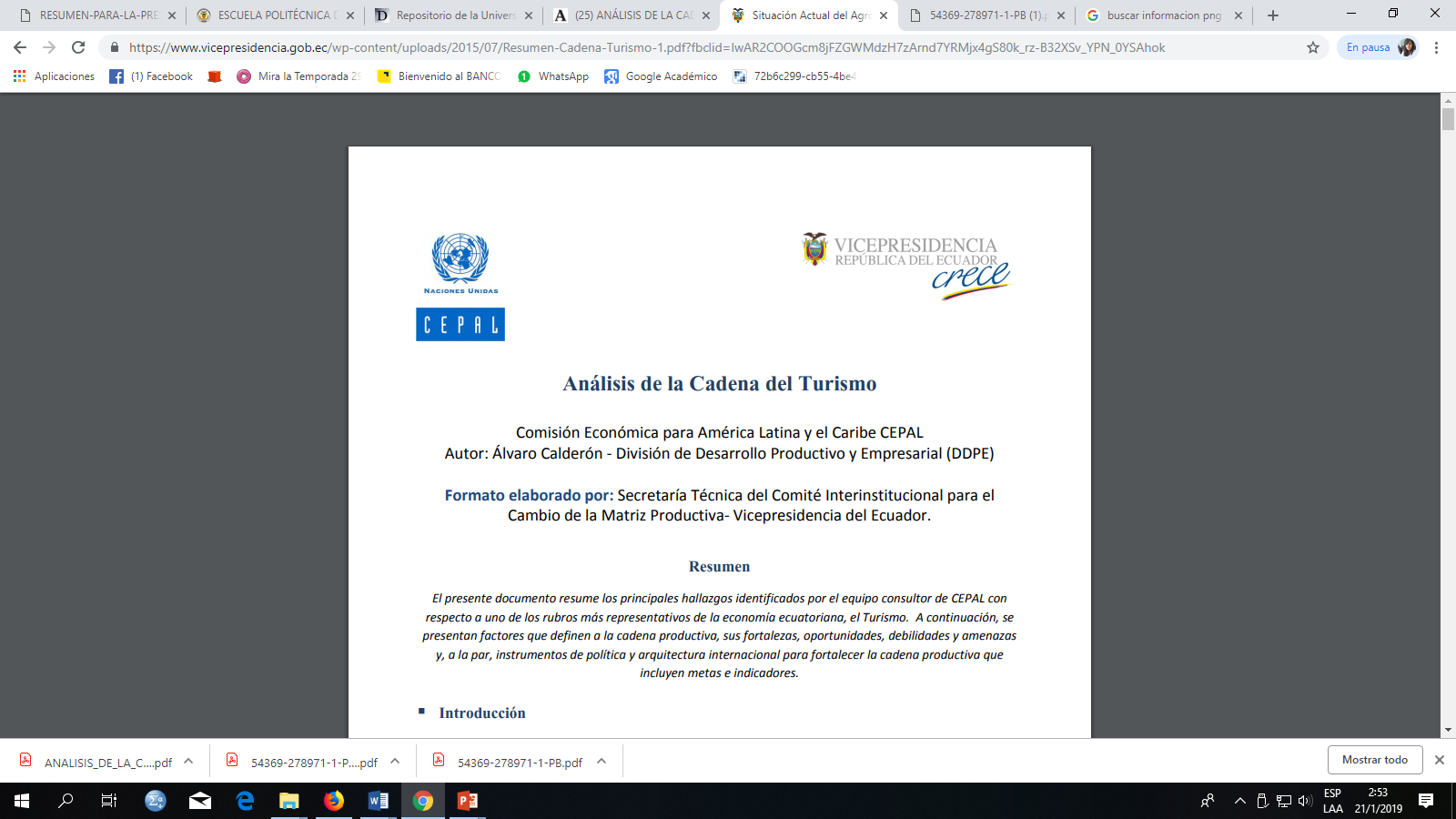 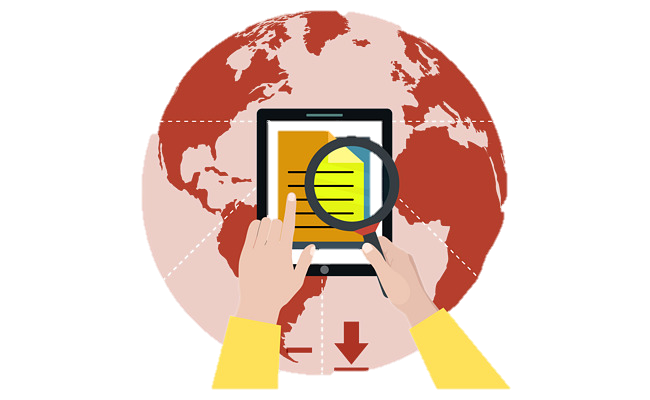 Latinoamérica
Sudamérica
Ecuador
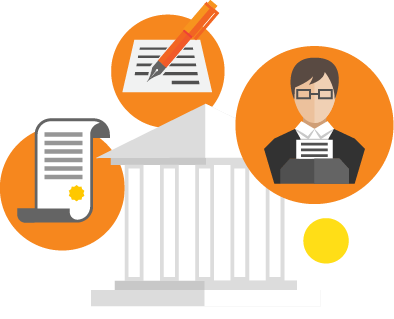 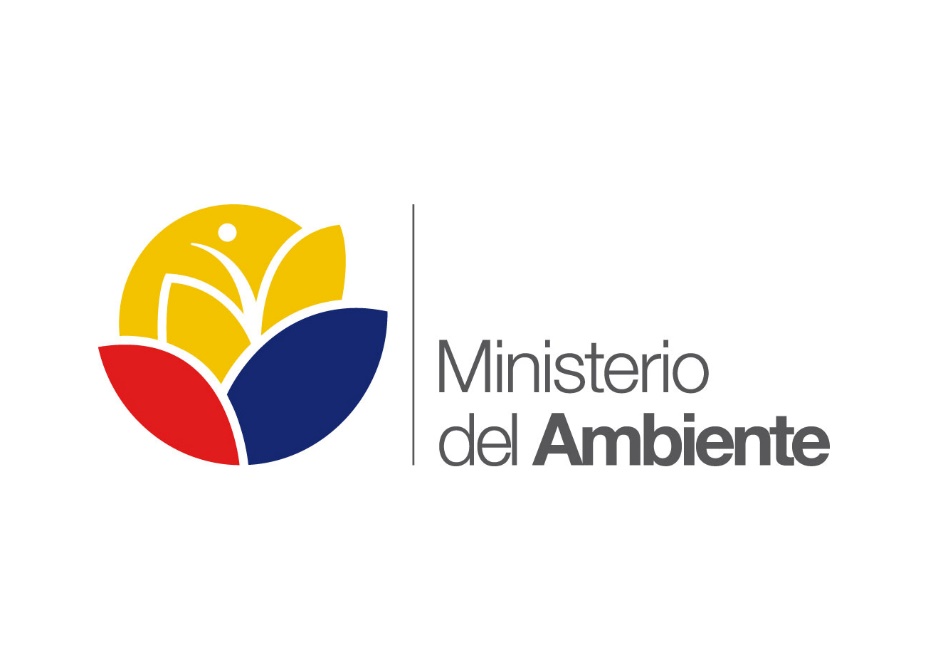 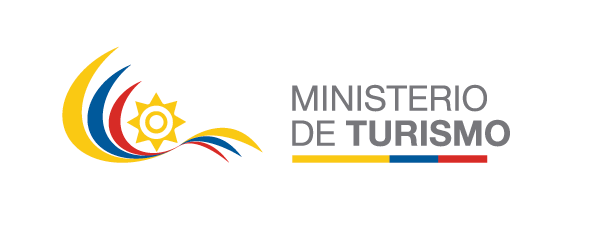 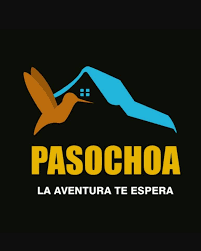 Macro Entorno
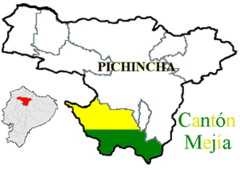 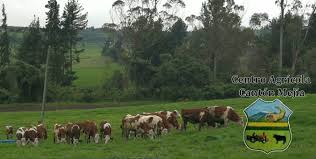 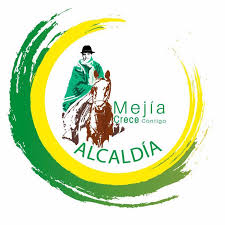 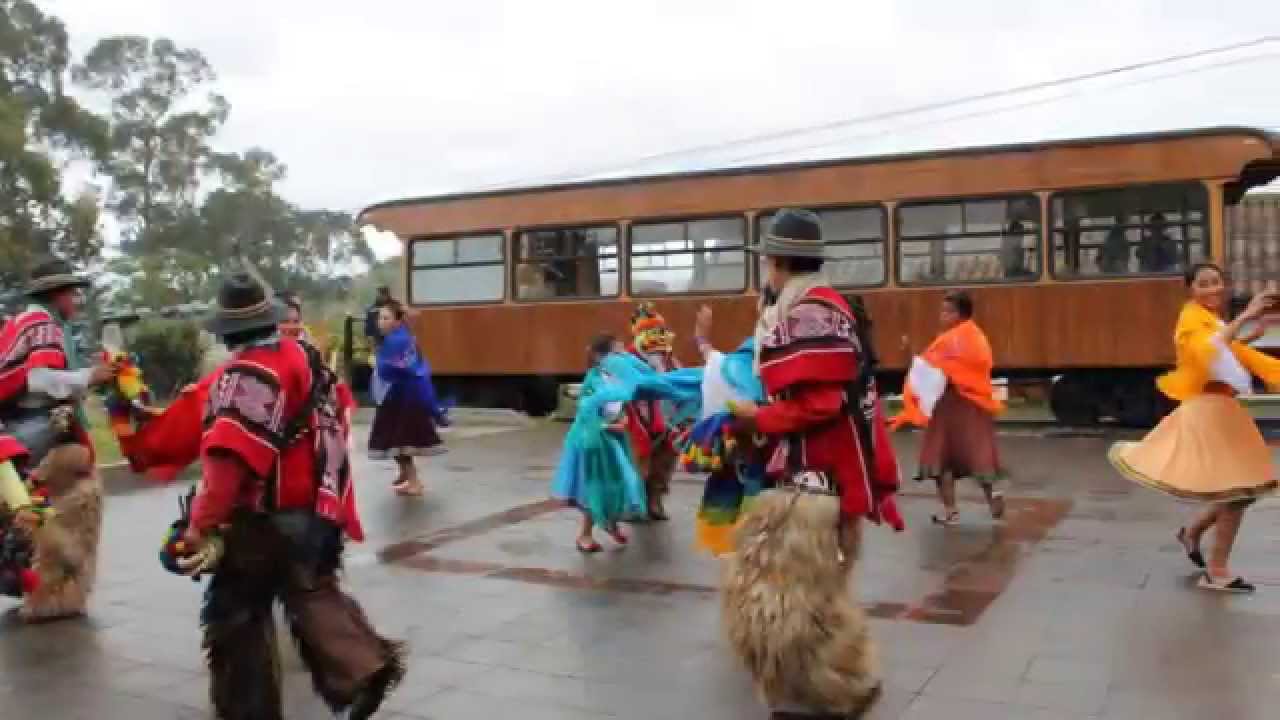 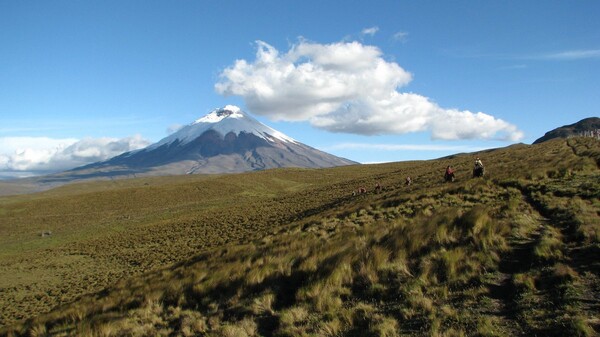 Micro Entorno
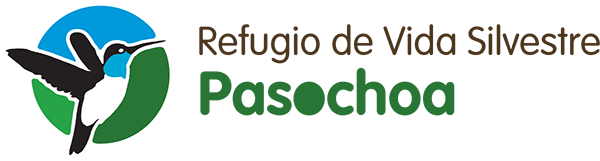 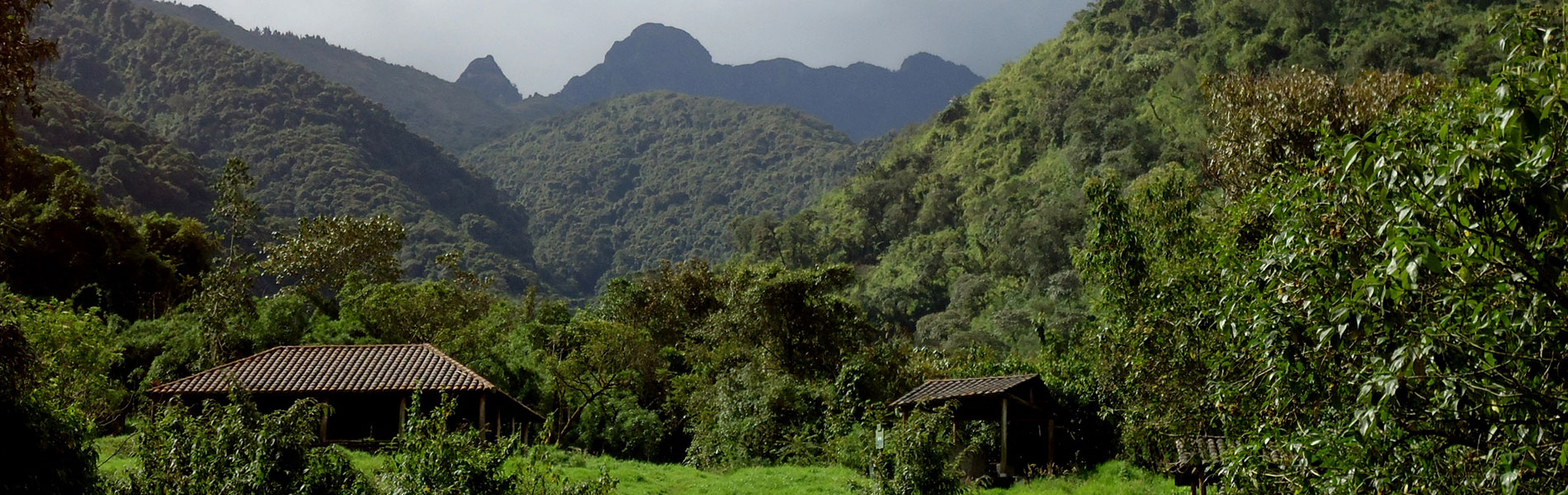 Competencia Actual
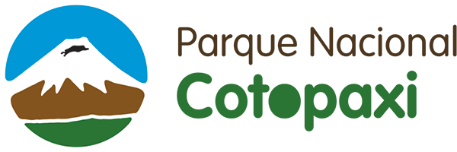 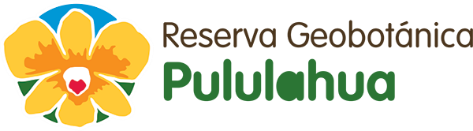 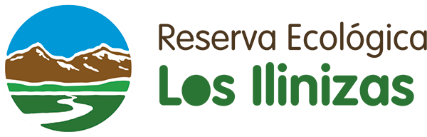 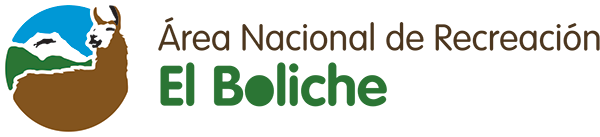 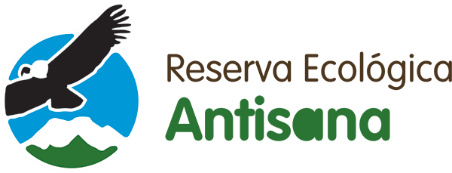 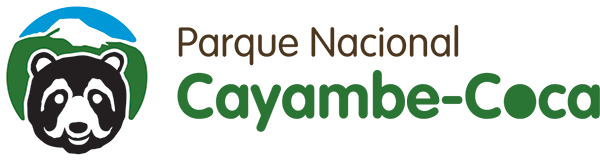 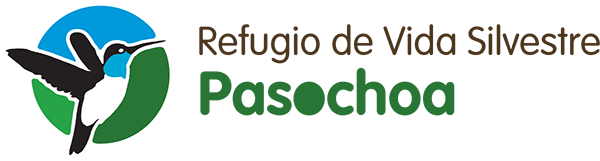 Nota: datos de los visitantes de las áreas protegidas tomados de (Ministerio del Ambiente, 2018)
Productos sustitutos
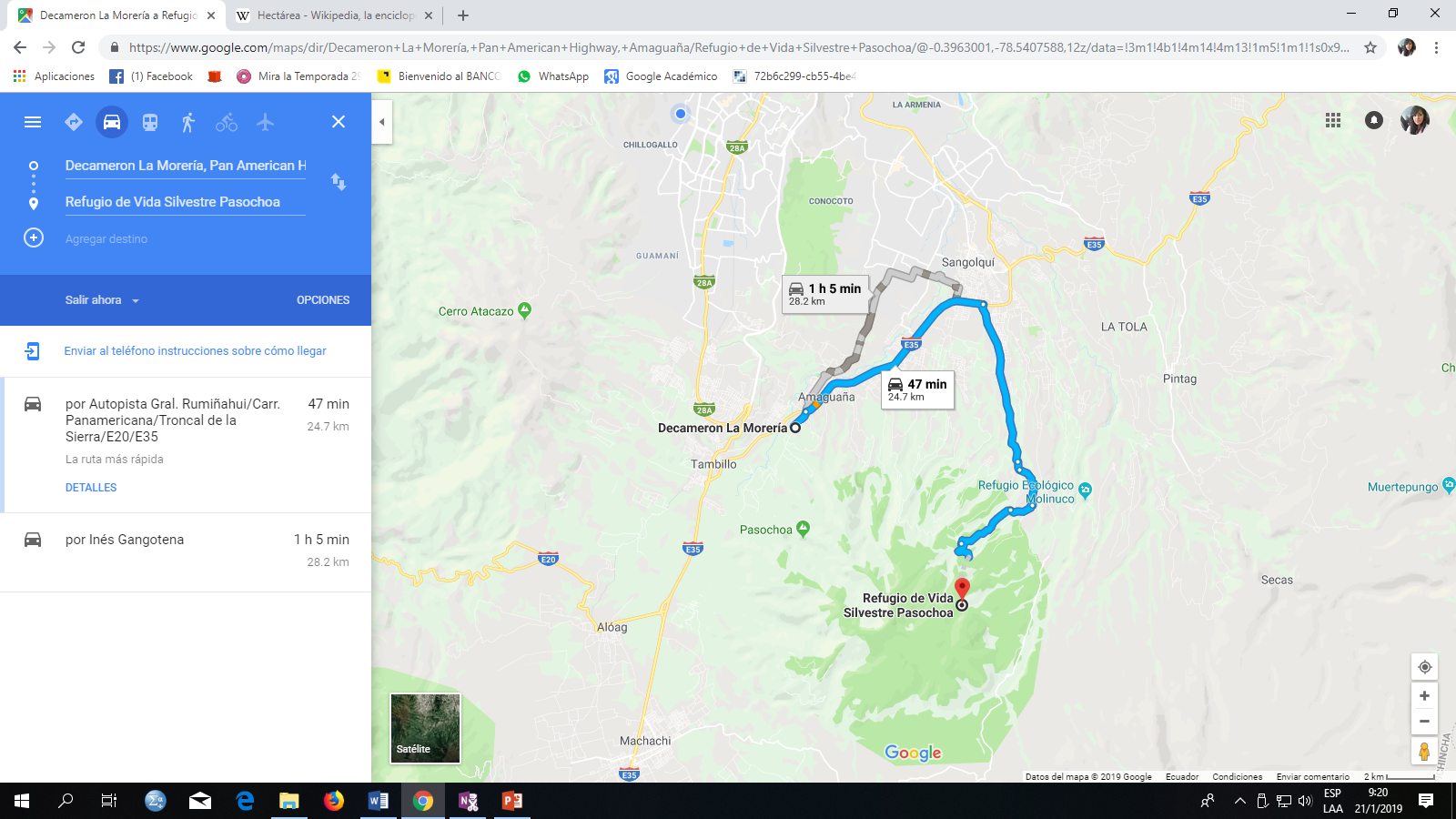 Bosque Protector de Umbría $2
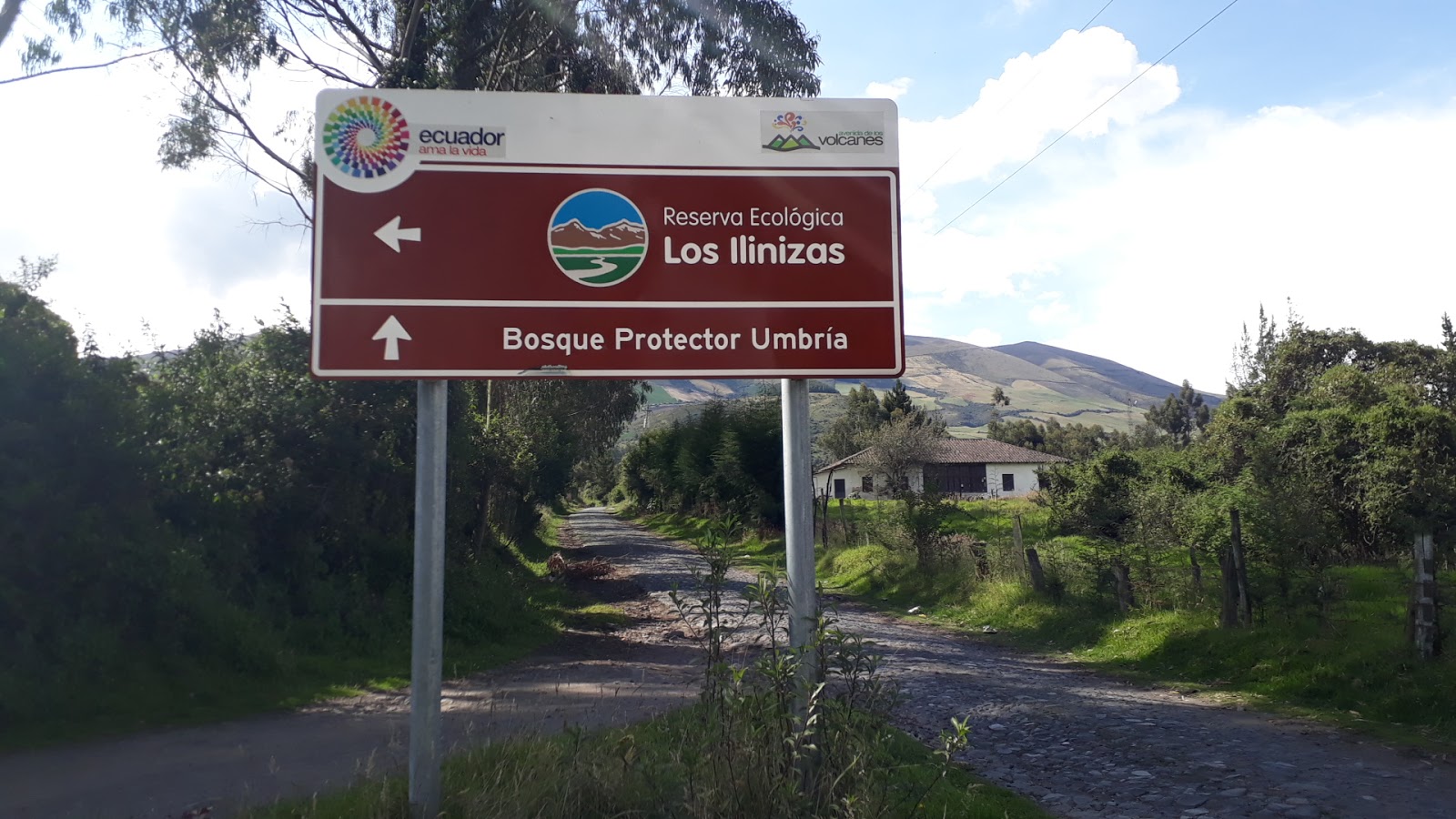 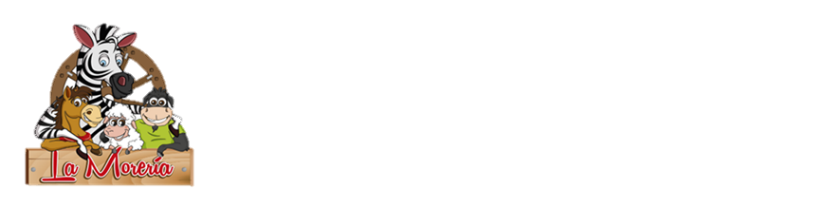 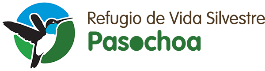 Hacienda la Moreria $20
Clientes
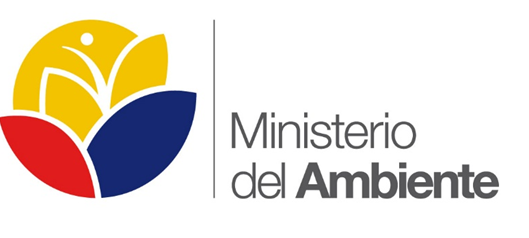 Quito
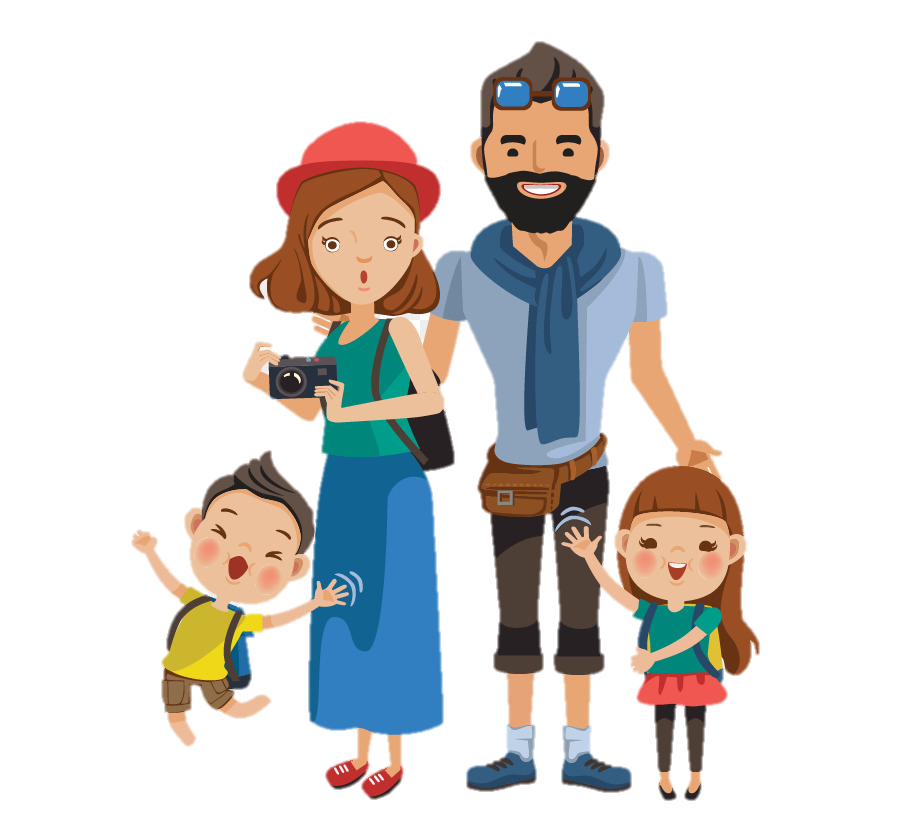 Cercanía
Proveedores
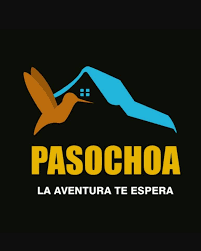 Deporte
Tiempo en Familia
1. Rivalidad entre los competidores existentes en el sector industrial
5. Poder negociador de los proveedores
2. Amenaza de productos o servicios sustitutos
5 fuerzas de Porter
4. Poder negociador de los clientes.
3. Amenaza de nuevos ingresos en el sector
Marco Metodológico
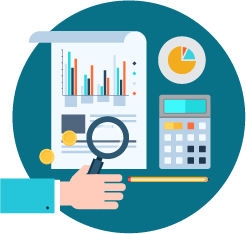 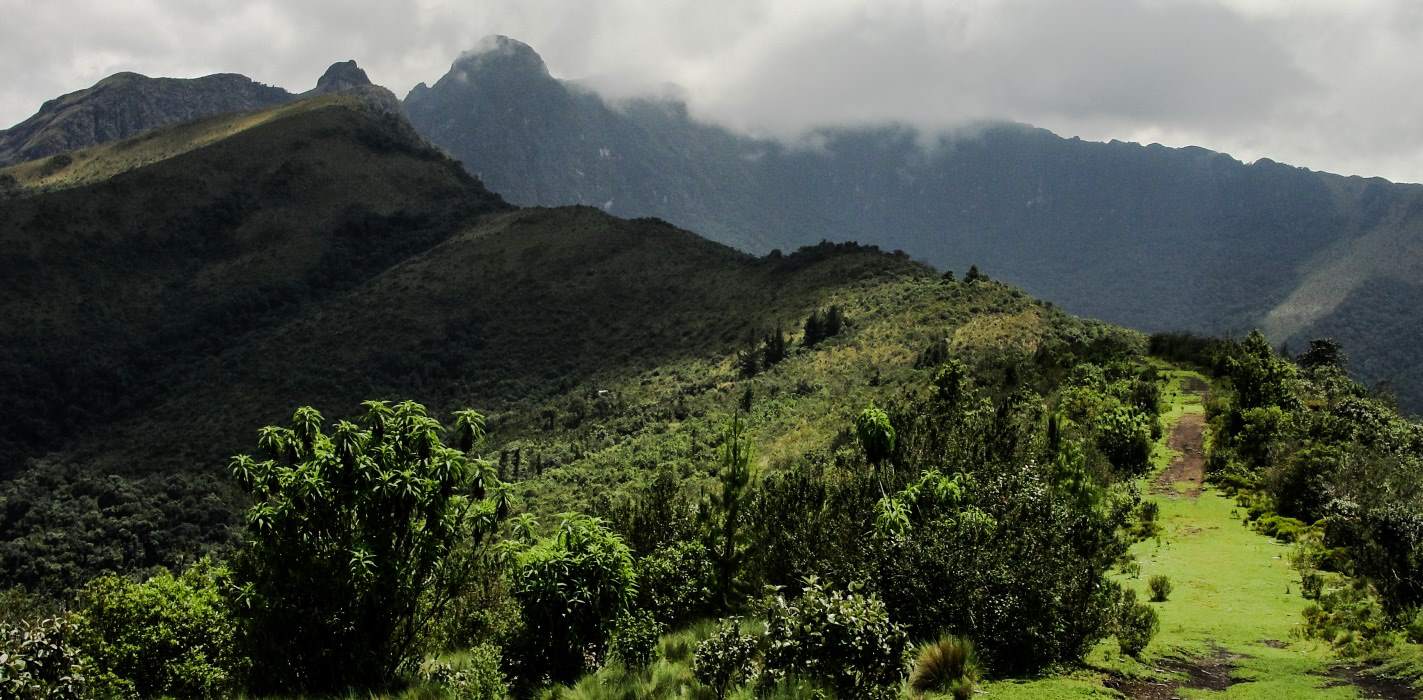 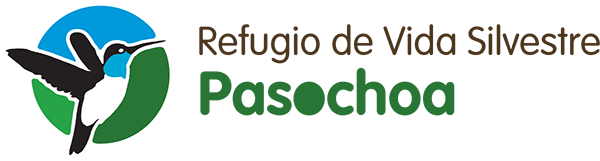 Descripción del Producto Turístico
156 especies de  fauna registradas (aves, mamíferos, reptiles, y anfibios y peces)
 232 especies de plantas
7 guardaparques , 1 administrador y un técnico encargado
FIAS anual 50 000 pero ejecutables son 
25 000
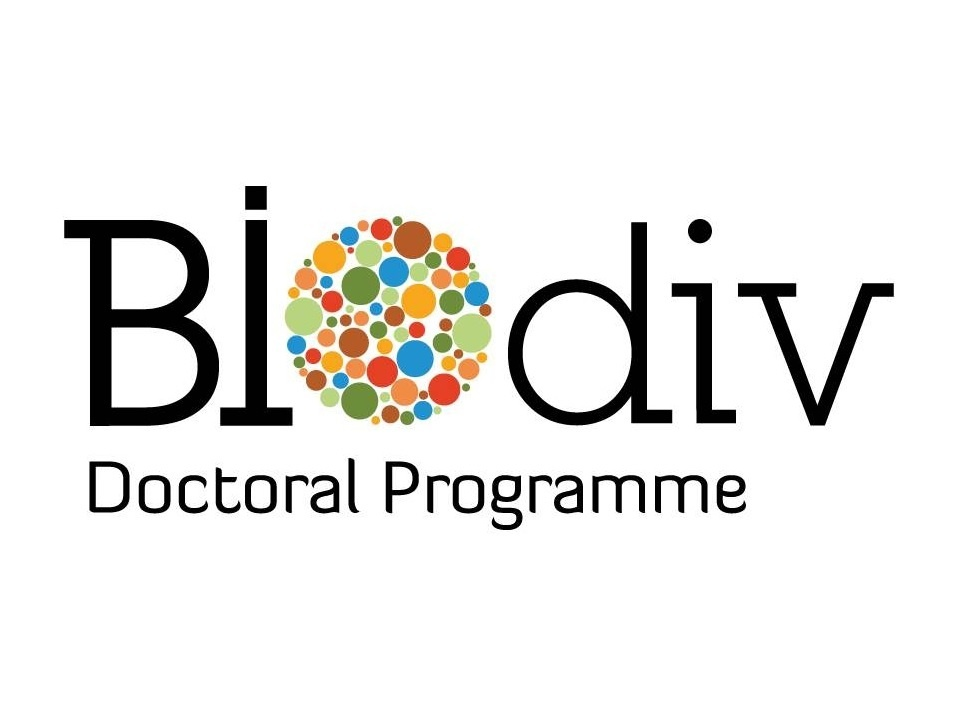 Computadores, softwares, navegadores, camas trampa, camas fotográficas
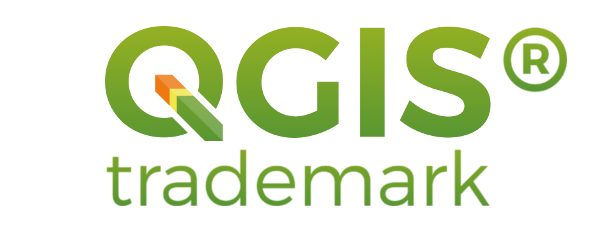 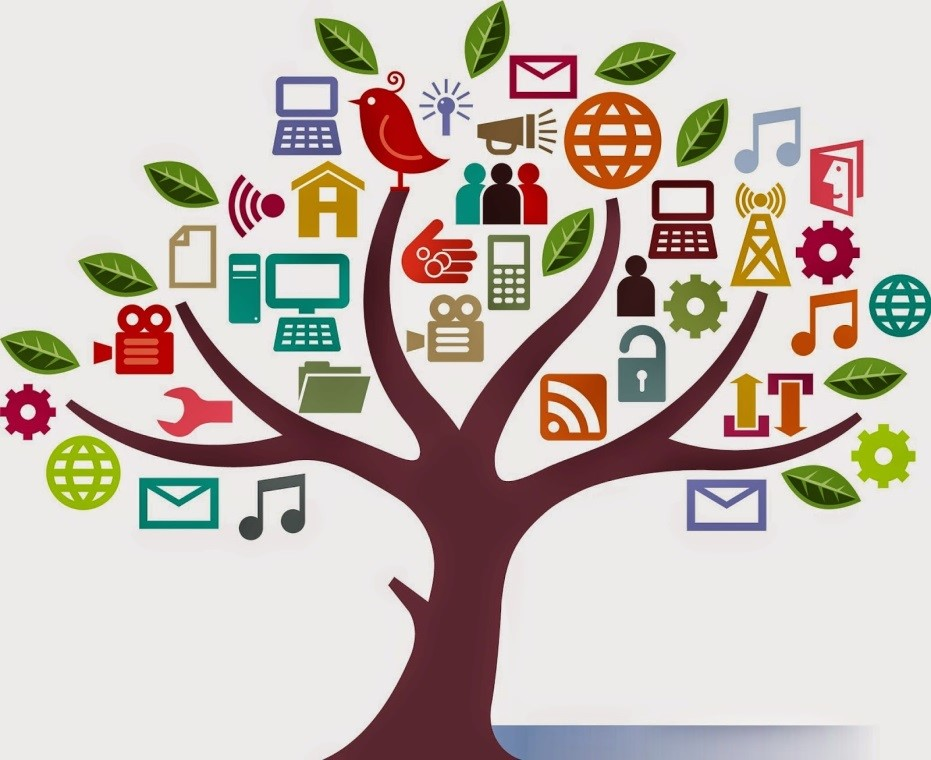 Centro de interpretación, parqueaderos, senderos, áreas de camping y picnic, señalética, baños, cabañas para los guardaparques, recepción y huerto orgánico
Uso público y Turismo, Monitoreo de la biodiversidad, Control y Vigilancia, Comunicación, Educación y Participación Ambiental  y Gerencia Institucional
Ciclo de vida del Producto
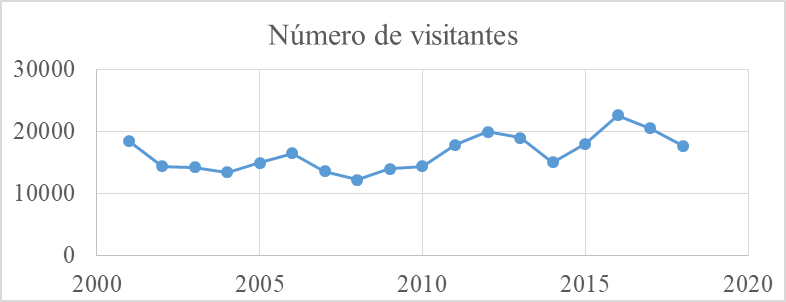 Nota: taba adaptada con los datos del (Ministerio del Ambiente, 2018)
Cadena de Valor
Infraestructura de la empresa: El RVSP tiene dos entes reguladores; el MAE y el Ministerio de Turismo. Mediante el fondo “FIAS” se contrata al personal, entre ellos el administrador que es el encargado de toda la planificación, ejecución, dirección y control del lugar.
Administración del talento Humano: El MAE es el encargado del reclutamiento y capacitación  del personal, pero el administrador del RVSP es quien lidera el equipo de siete guardaparques y un técnico encargado.
Desarrollo Tecnológico: El principal atractivo del RVSP es su biodiversidad y para su control, monitoreo y registro cuenta con diferentes elementos como navegadores, cámaras trampa y cámaras fotográficas además de dos softwares.
El RVSP no tiene ningún margen de ganancia porque su entrada es gratuita
Adquisiciones: Para prestar el servicio, conservar y dar mantenimiento al área se necesitan insumos y materiales que son adquiridos de forma semestral con el fondo “FIAS”.
Logística de Entrada: Los guardaparques juegan un rol muy importante para la prestación del servicio turístico, pues son quienes dan la bienvenida al RVSP y registran la entrada de los visitantes.
Operaciones: Están a cargo de la comunidad y son servicios externos al RVSP ya que son manejados por la “Asociación de Servicios Turísticos Pasochoa”.
Logística de Salida: la experiencia de la prestación del servicio turístico por parte del RVSP varía dependiendo de cada visitante, a pesar de que las personas piensan que el servicio es bueno o muy bueno, sugieren  mejoras.
Mercadotecnia: El atractivo en su mayoría utiliza medios digitales gratuitos para publicitarlo, como páginas web y fan pages, los cuales son manejados por el administrador, el MAE, el Ministerio de Turismo y la comunidad.
Operaciones
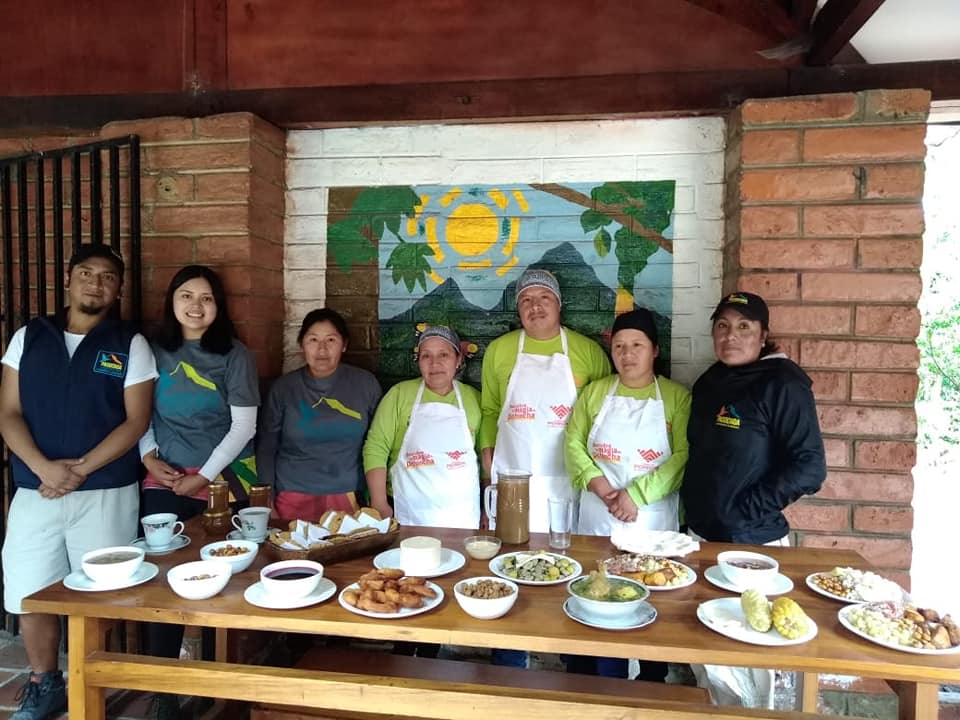 Alimentos y Bebidas
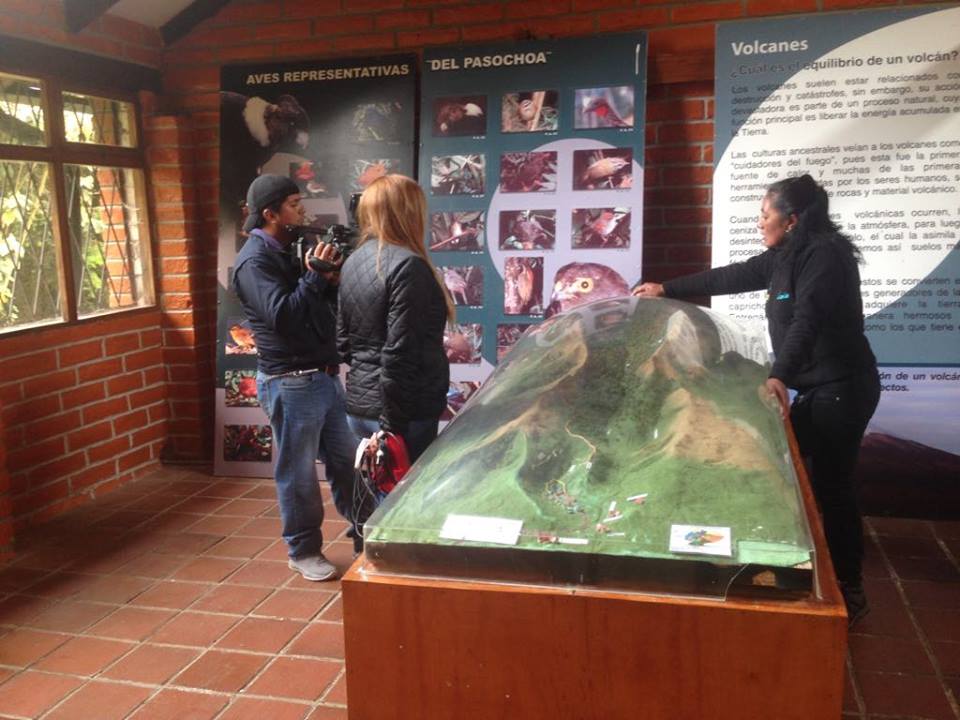 Interpretación Ambiental y Guianza
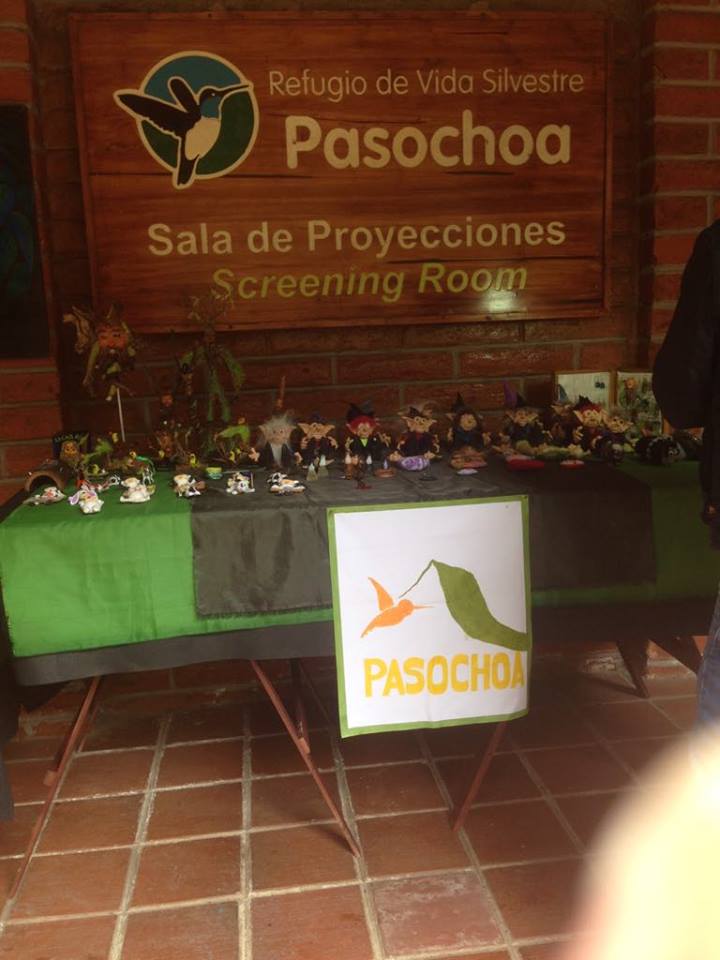 Venta de Artesanías
Eventos
Asociación de Servicios Turísticos Pasochoa
Comunidad de San Pedro de Pilopata
Oferta
Extranjeros
Nacionales
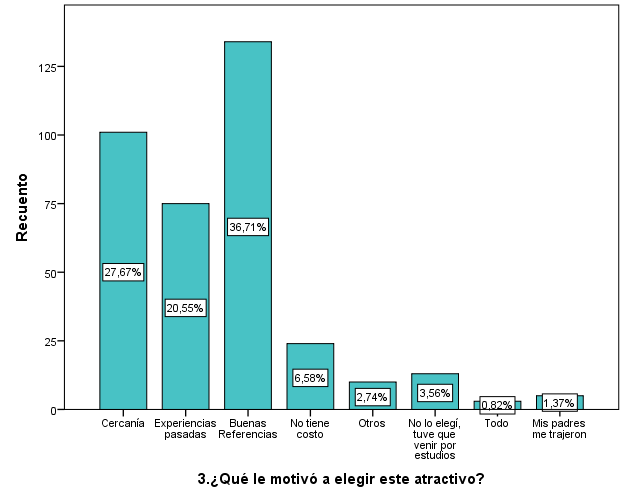 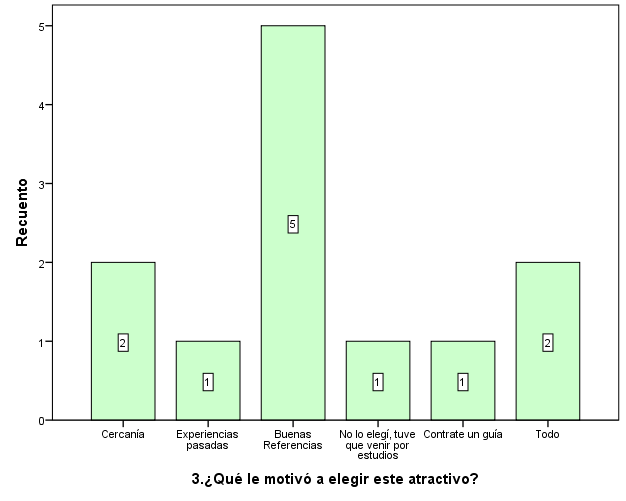 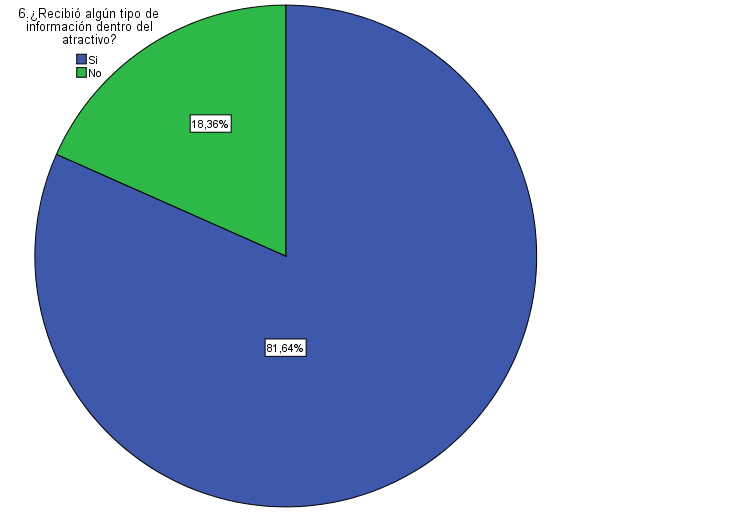 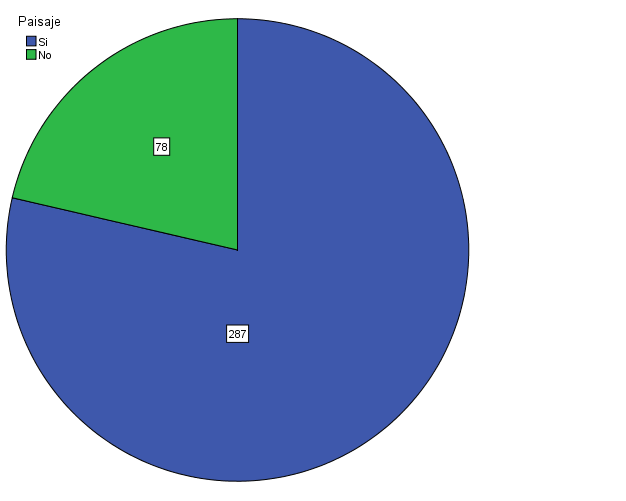 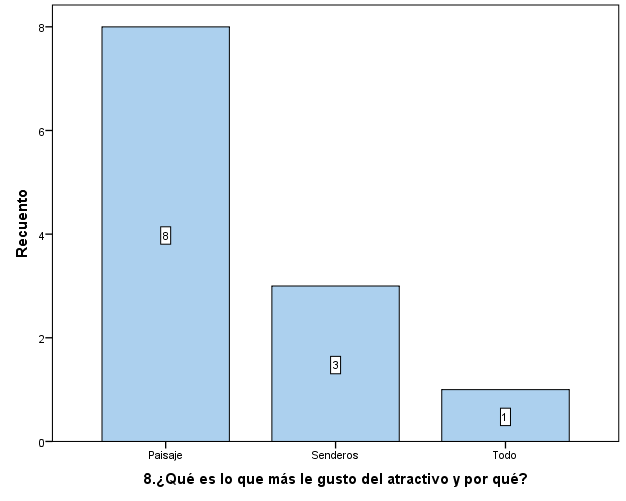 78,63%
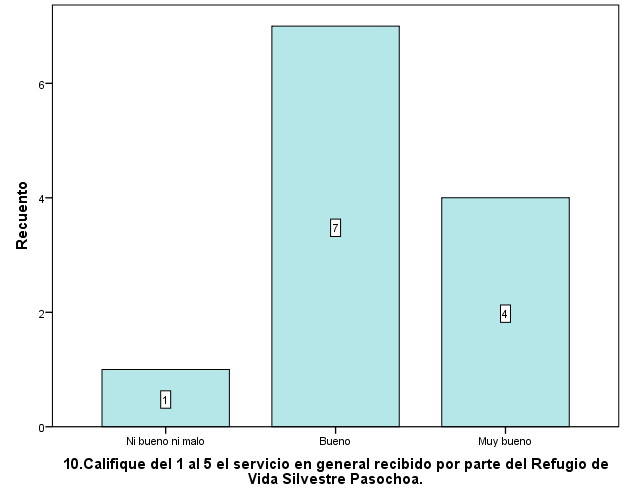 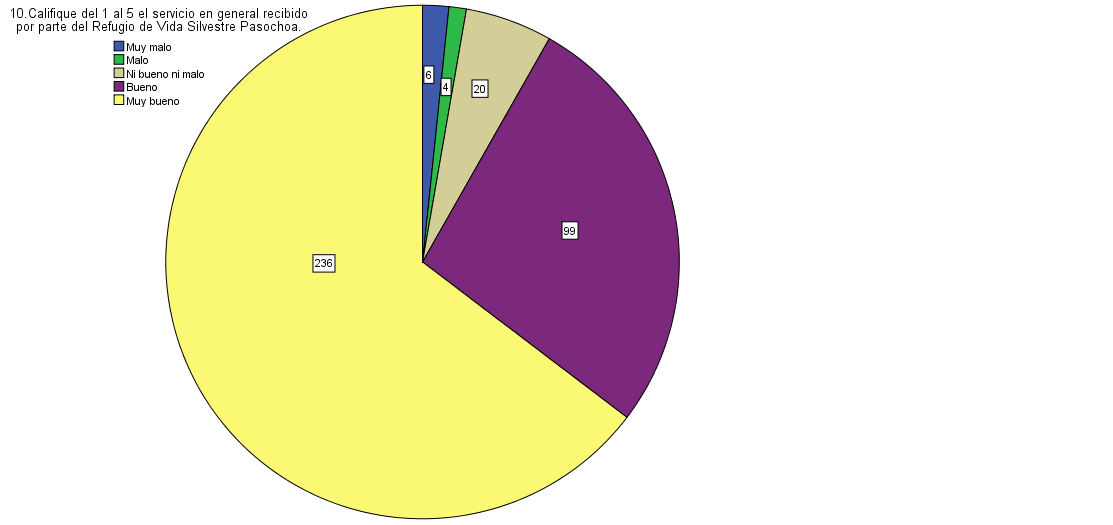 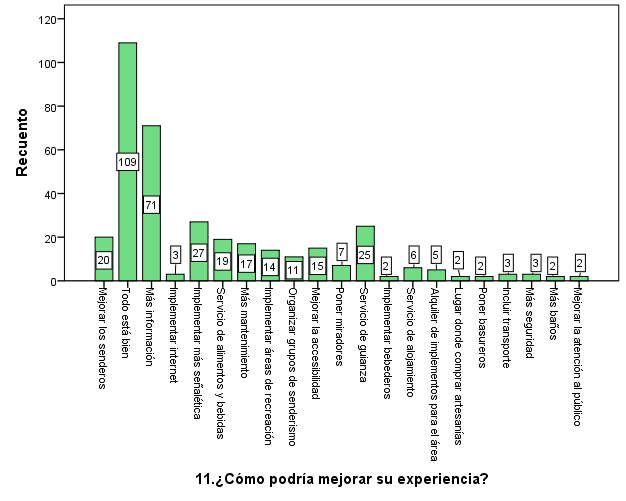 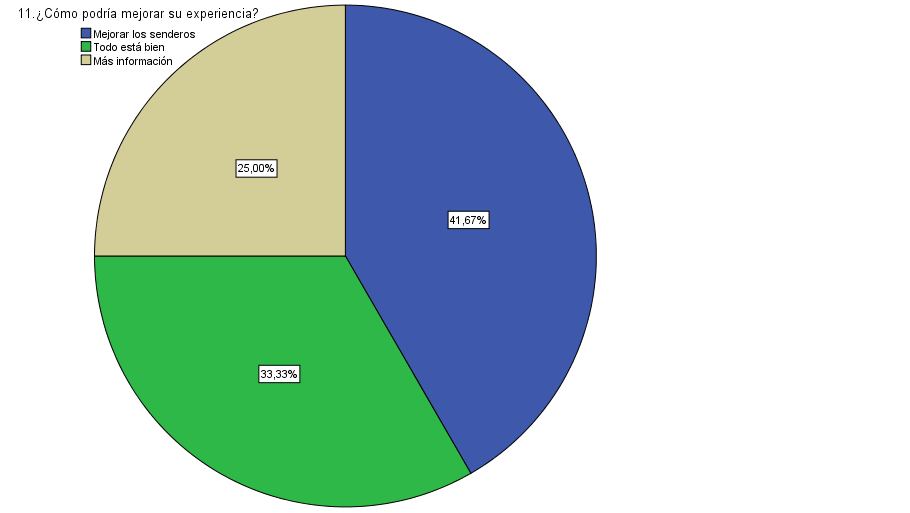 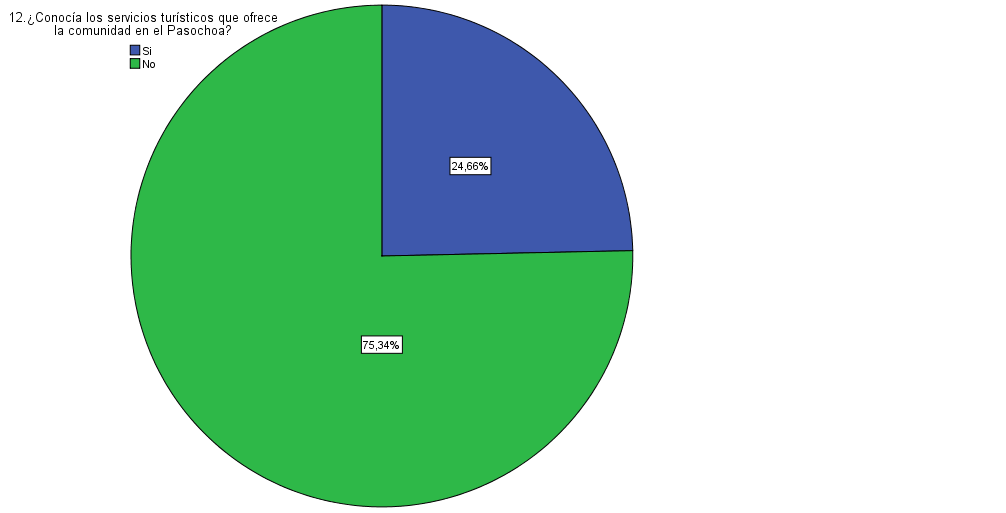 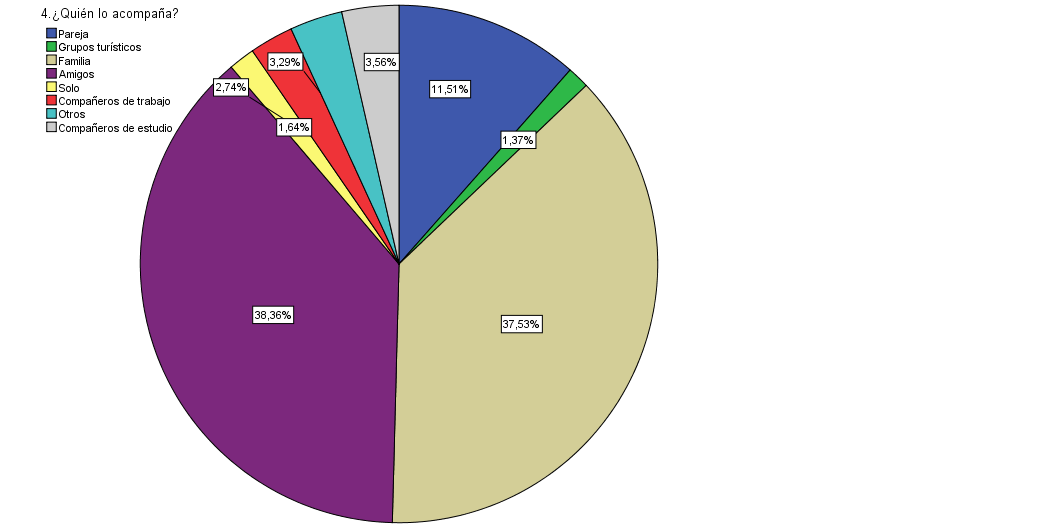 Demanda
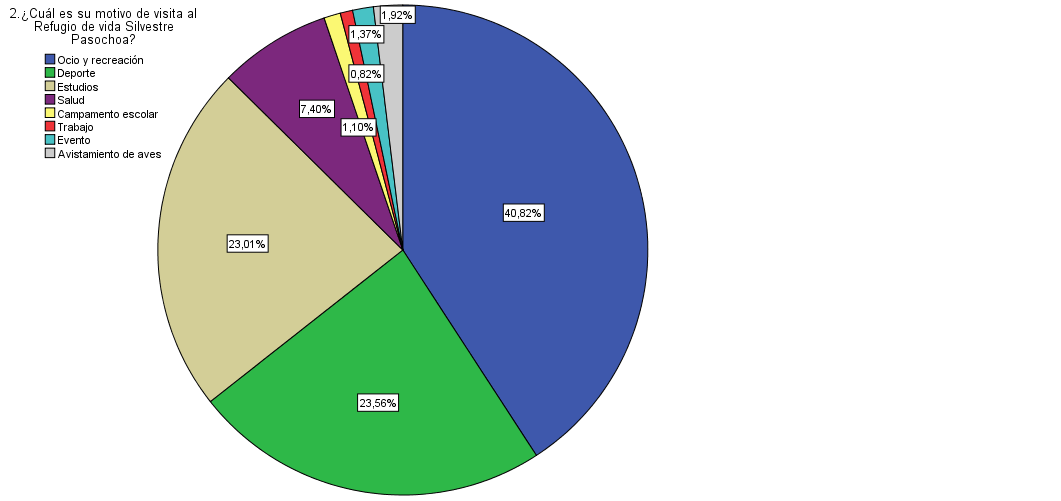 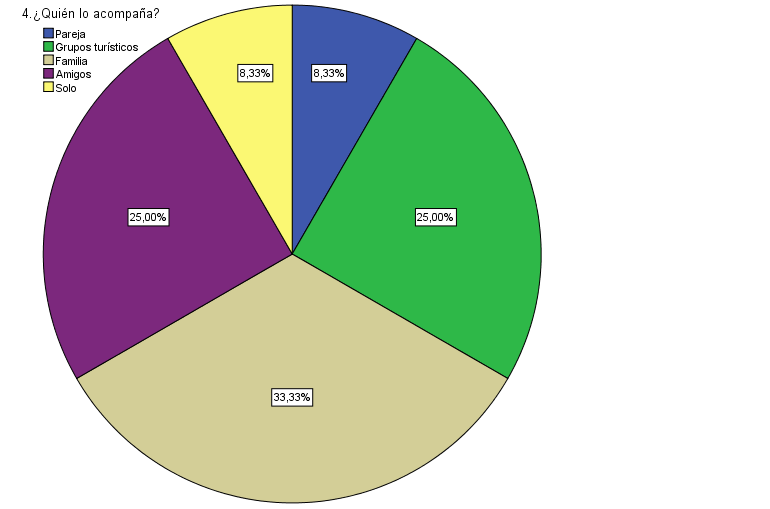 Demanda
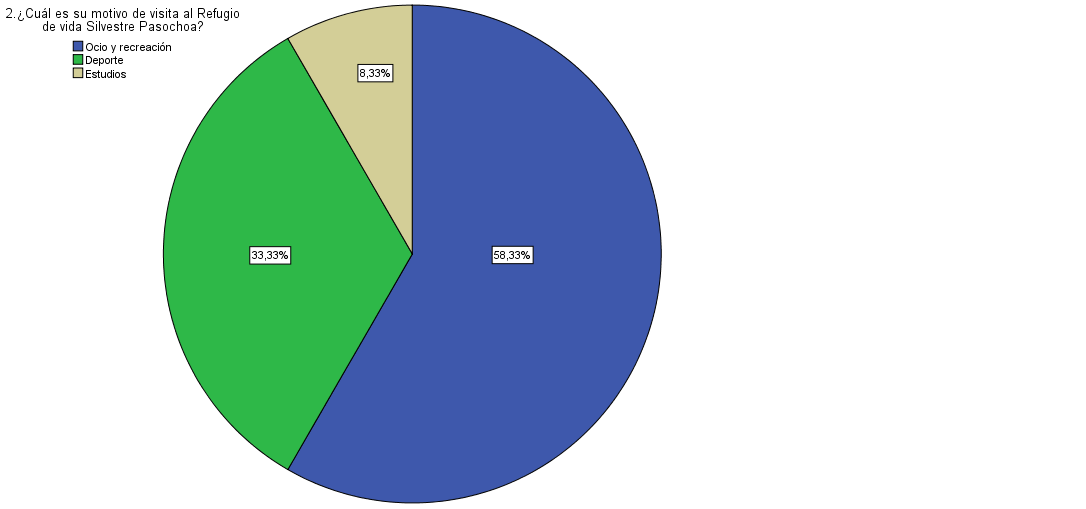 1.Publicidad por medios digitales
Propuesta
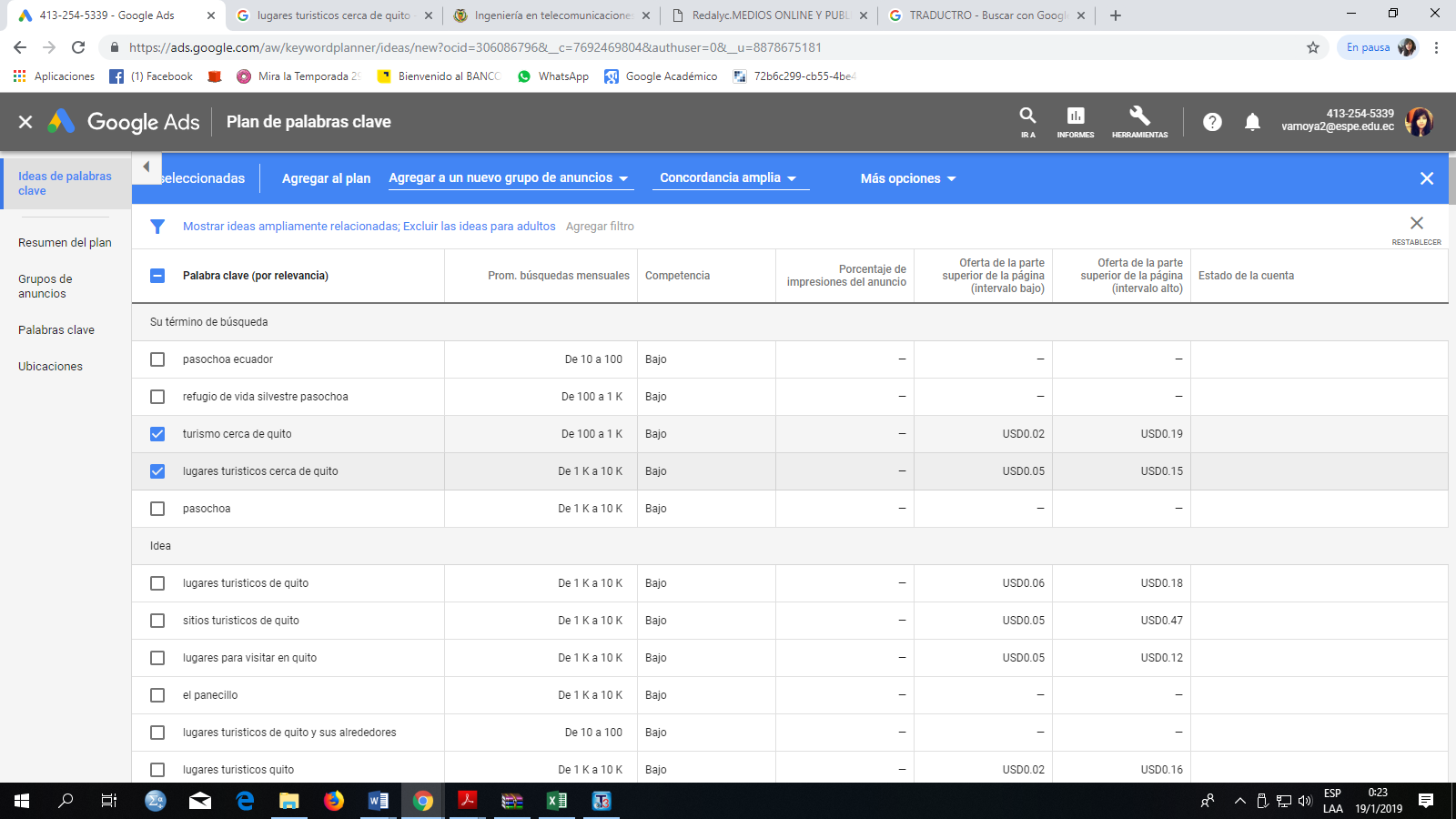 Search Engine Marketing SEM
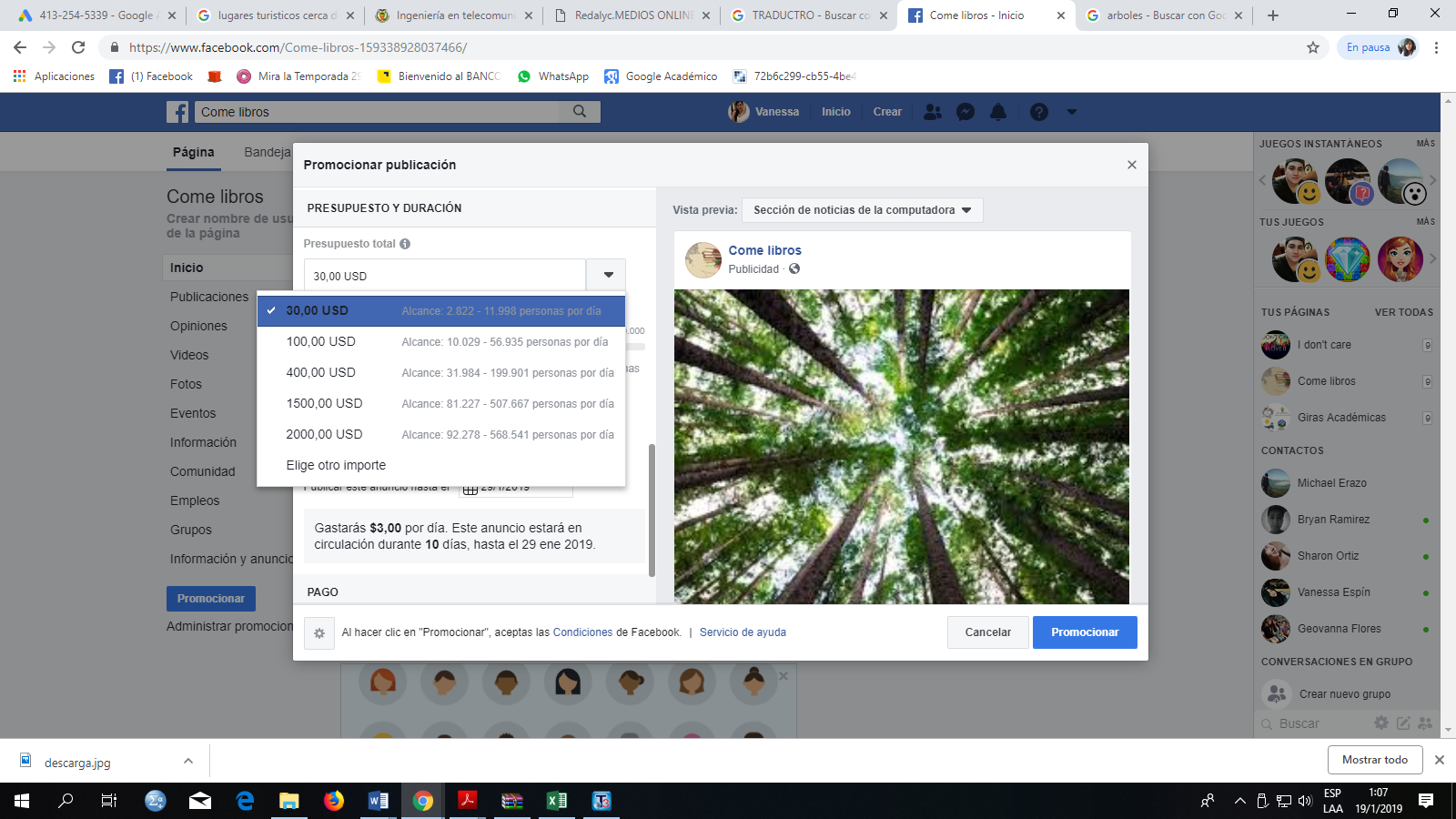 Alianzas Estratégicas
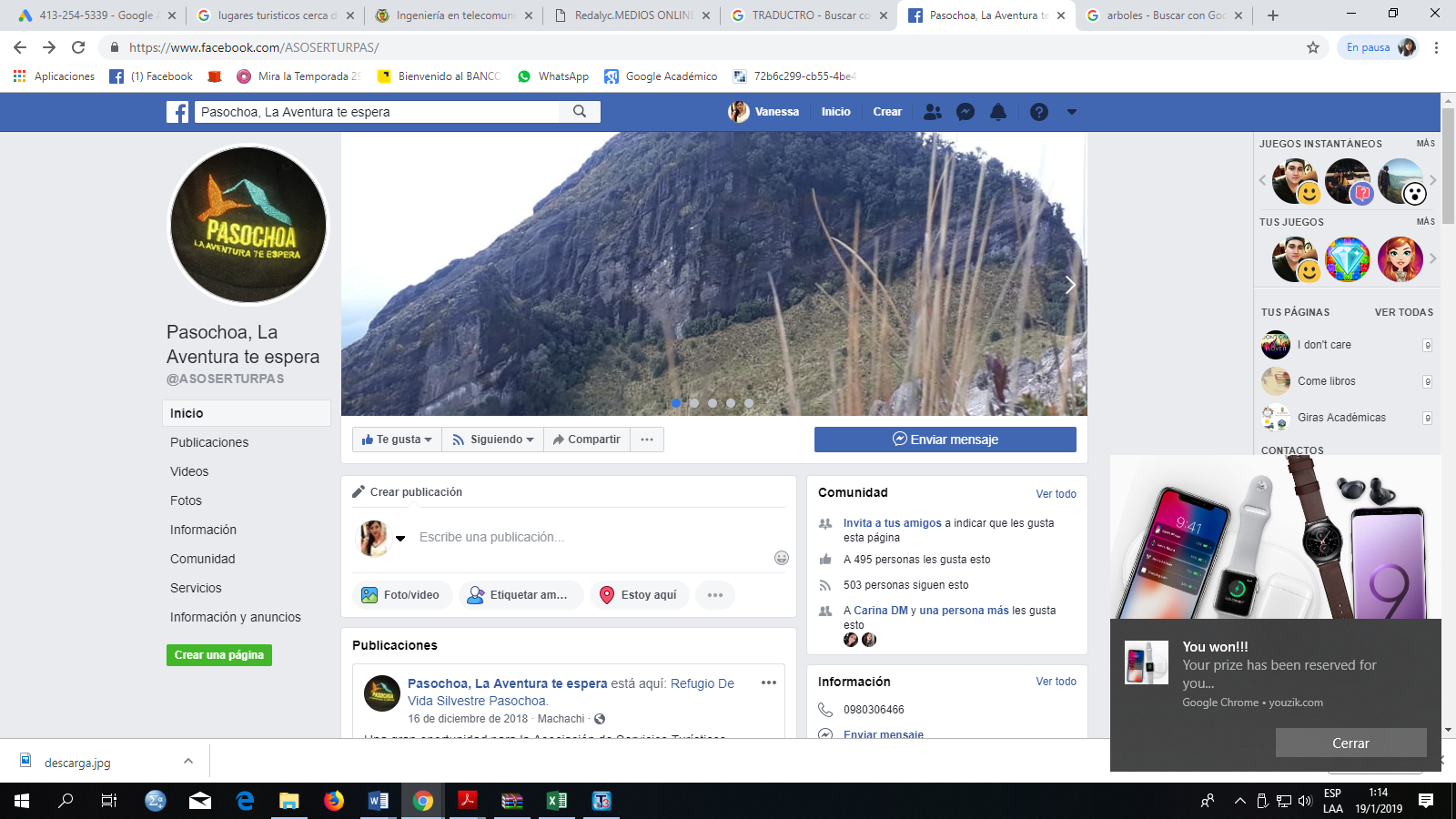 Publicidad pagada en Facebook
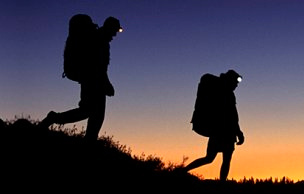 2. Mejorar la propuesta de la Oferta
3. Programas de motivación para los guardaparques del RVSP
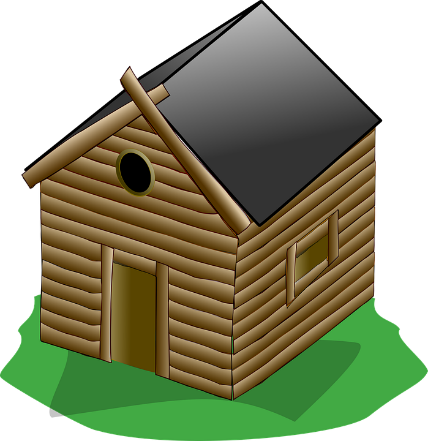 Gerencia Institucional
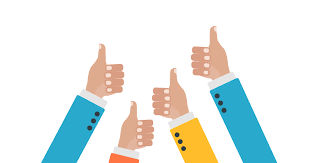 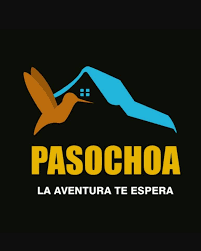 “Pasochoa, El susurro de la naturaleza”
4. Implementación del ciclo de mejora continua en todos los procesos
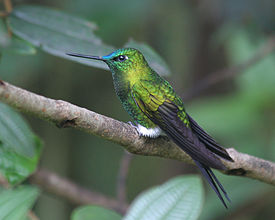 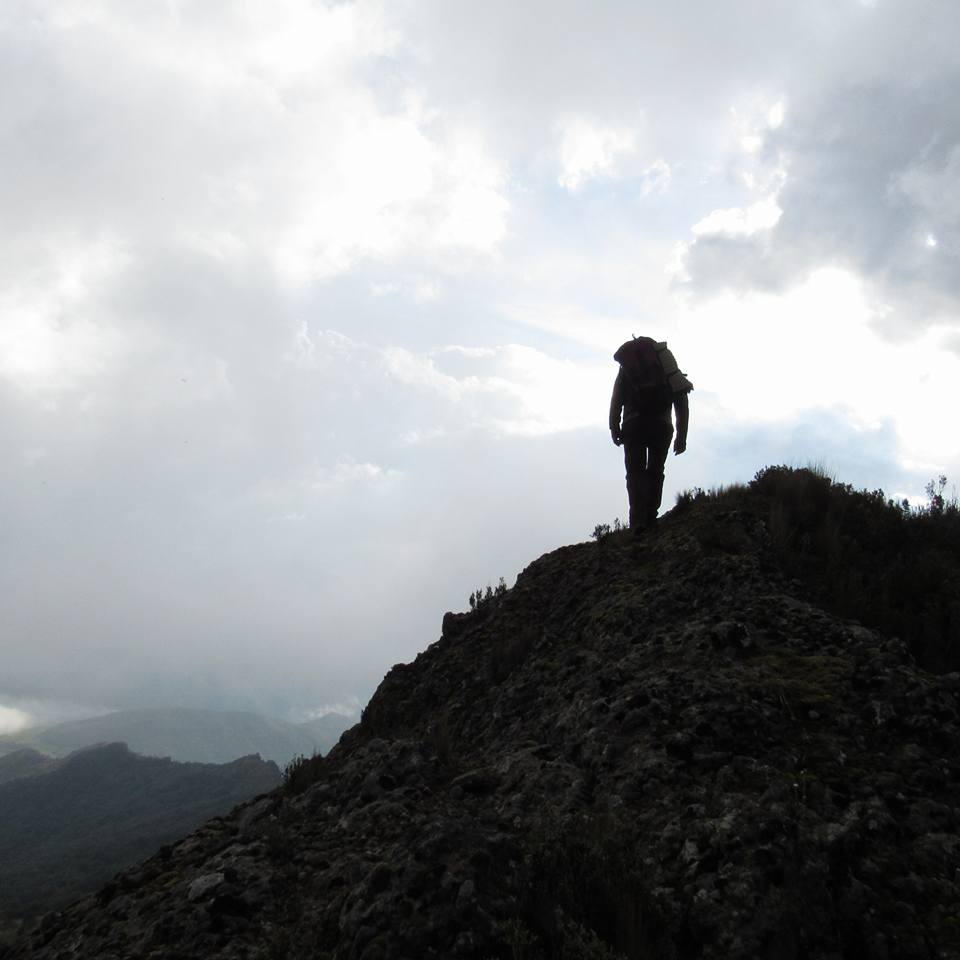 Conclusiones
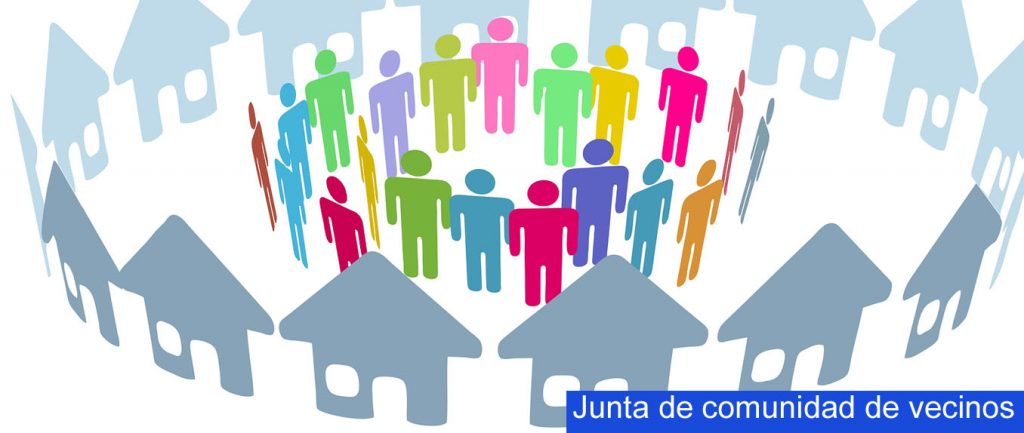 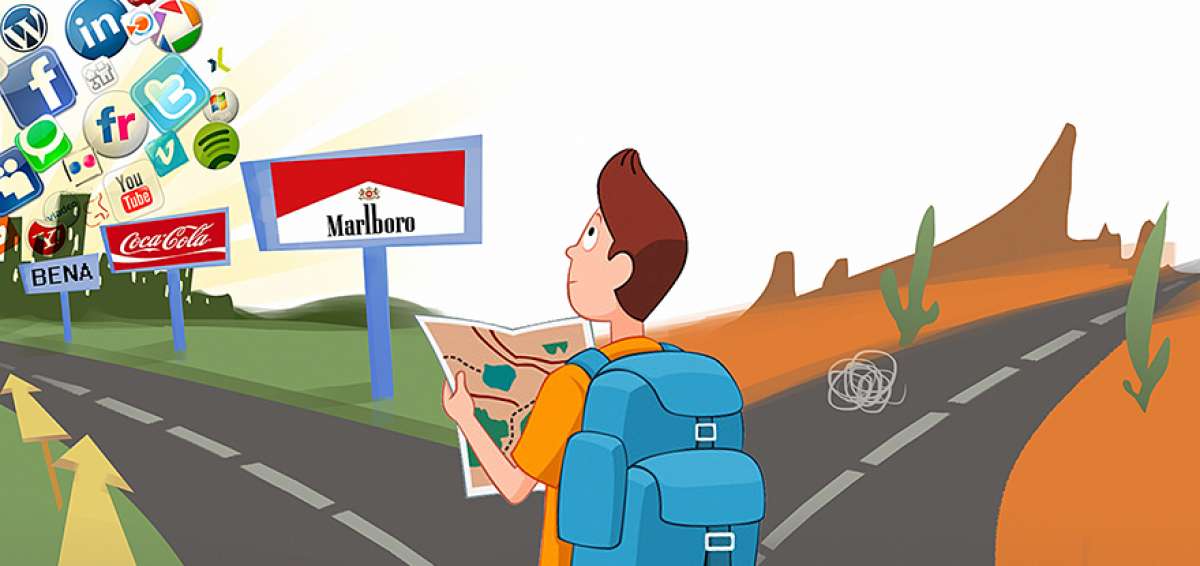 Recomendaciones
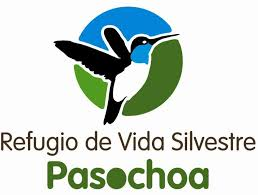 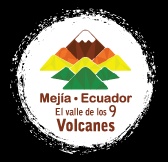 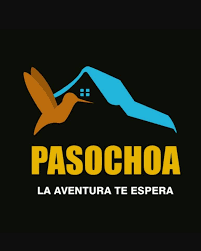 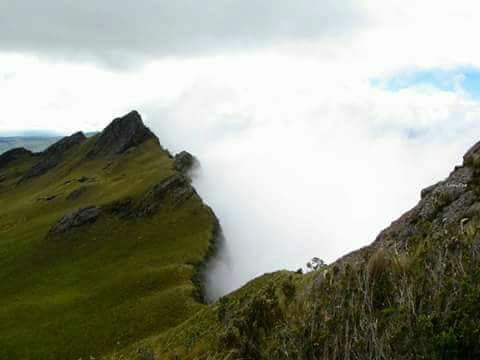